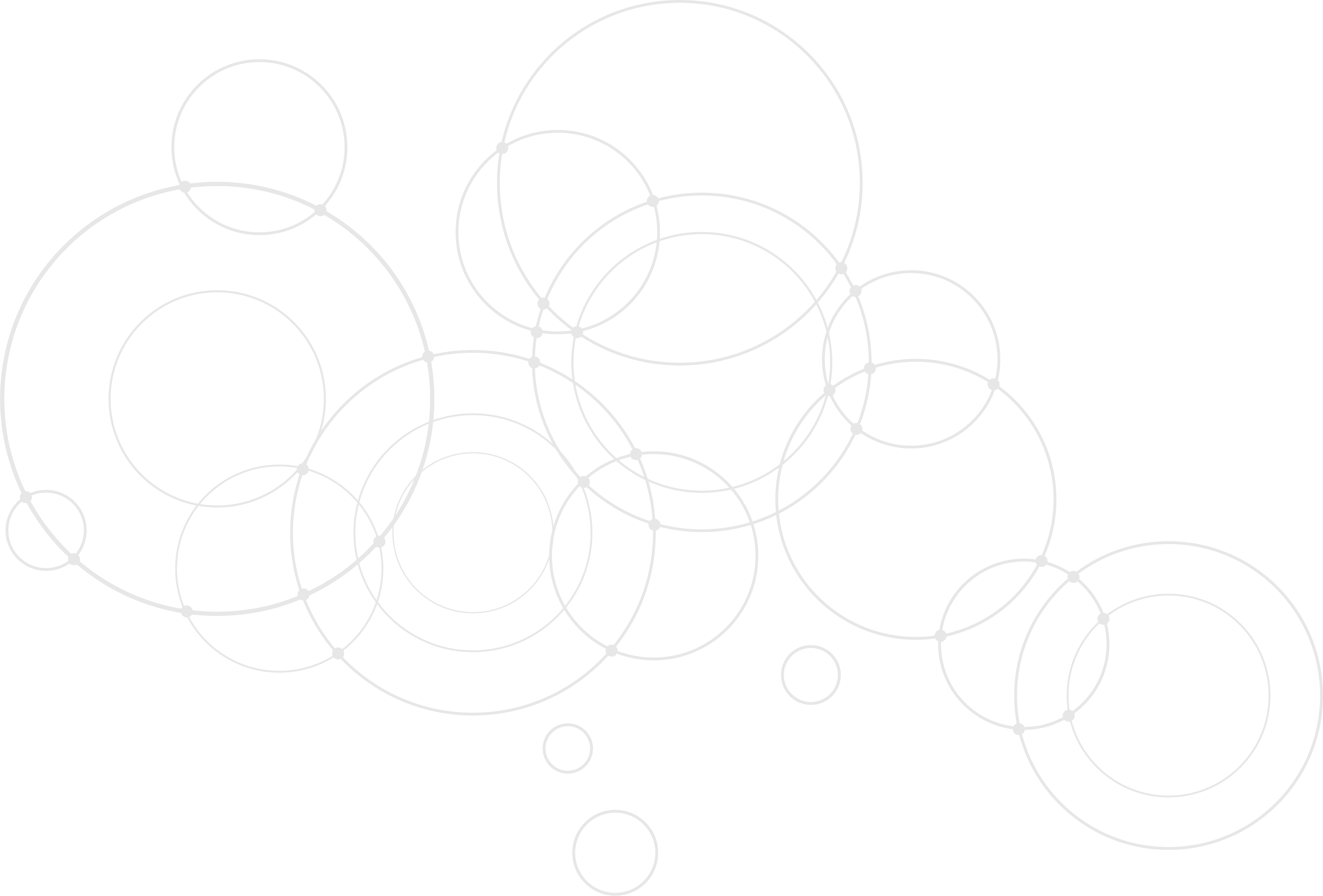 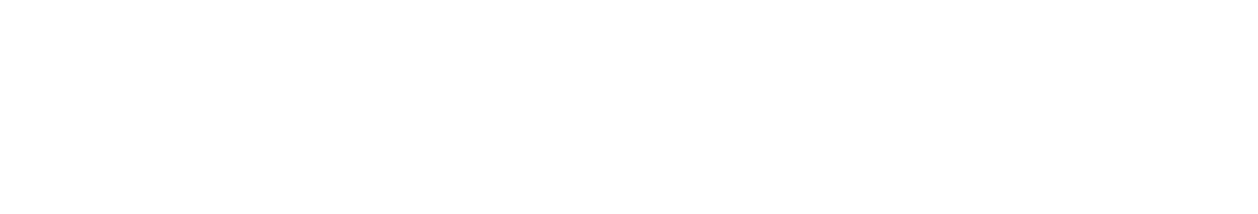 Your Presentation Title Here
Subhead
date
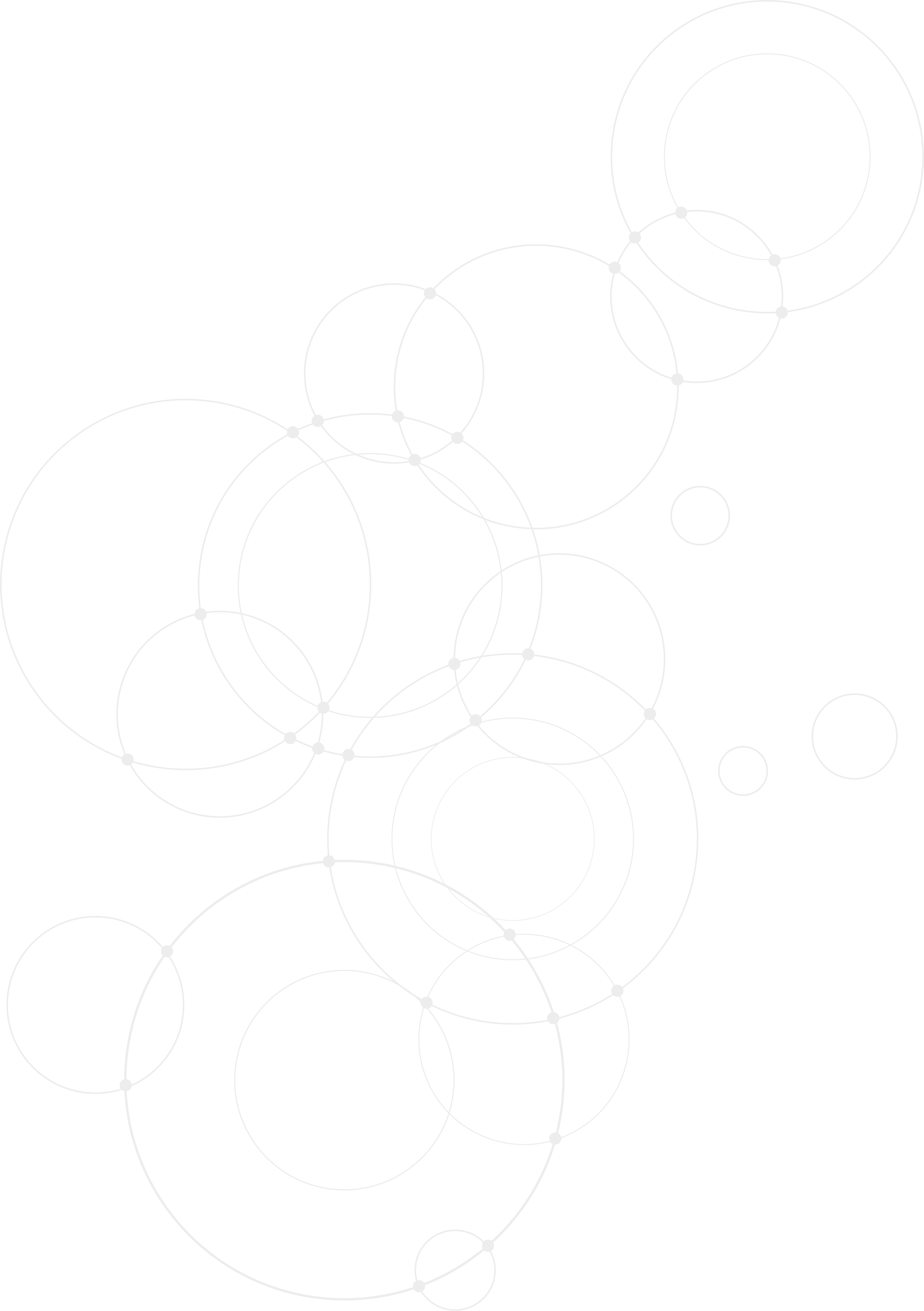 Keep Your Title Short
Your subhead can further convey the headline.
One of the most important things to remember is that PowerPoint is a tool to support your story.
Avoid putting the literal text on the screen.
Instead, try and shorten your bullets and keep it to the point.
Whenever your presentation contains a lot of data, it is more effective to communicate this data by using visuals instead of just using text.
Remember, the slides are meant to support the narration of the speaker, not make the speaker superfluous.
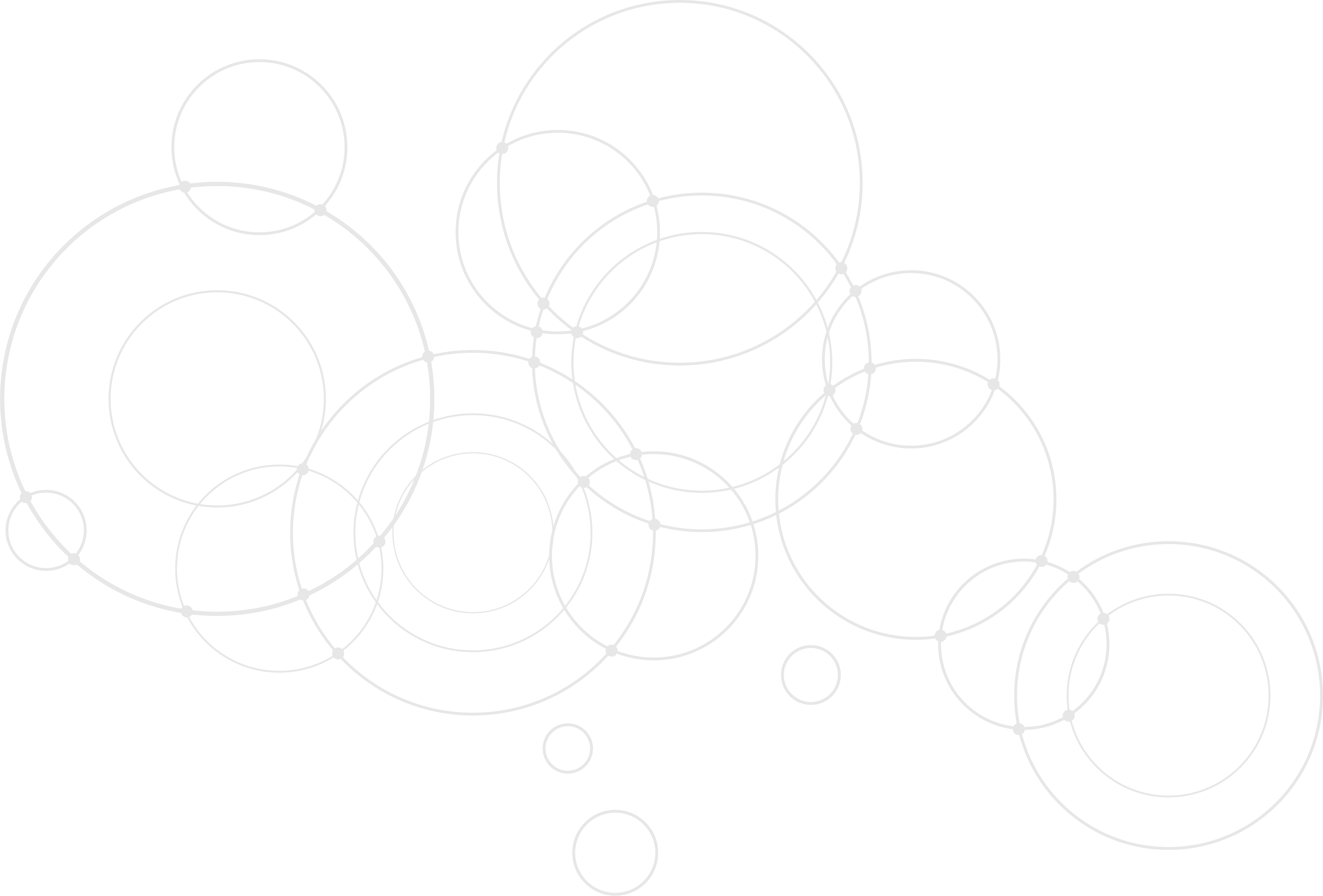 2
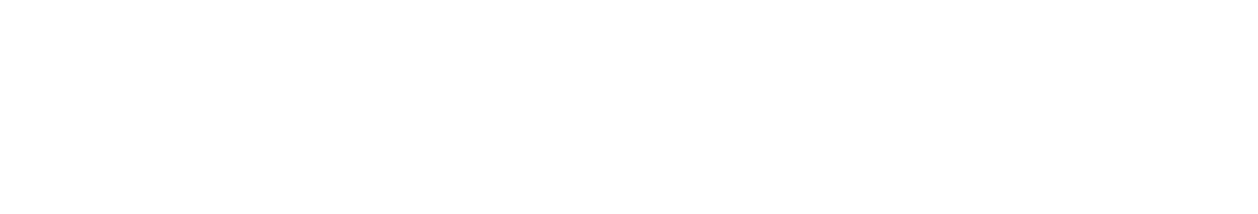 Keep Your Title Short
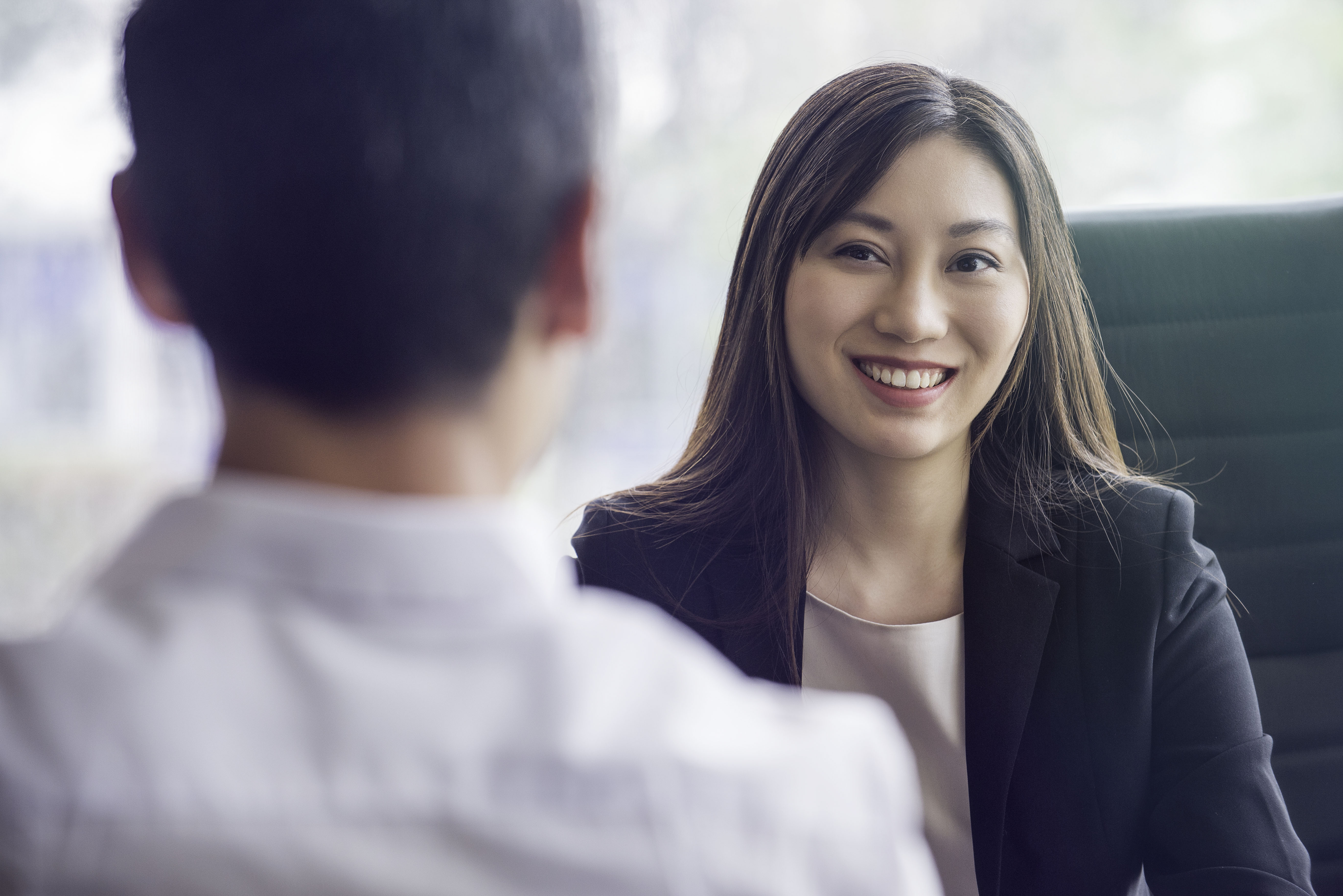 Your subhead can further convey the headline.
One of the most important things to remember is that PowerPoint is a tool to support your story.
Avoid putting the literal text on the screen.
Instead, try and shorten your bullets and keep it to the point.
Whenever your presentation contains a lot of data, it is more effective to communicate this data by using visuals instead of just using text.
Remember, the slides are meant to support the narration of the speaker, not make the speaker superfluous.
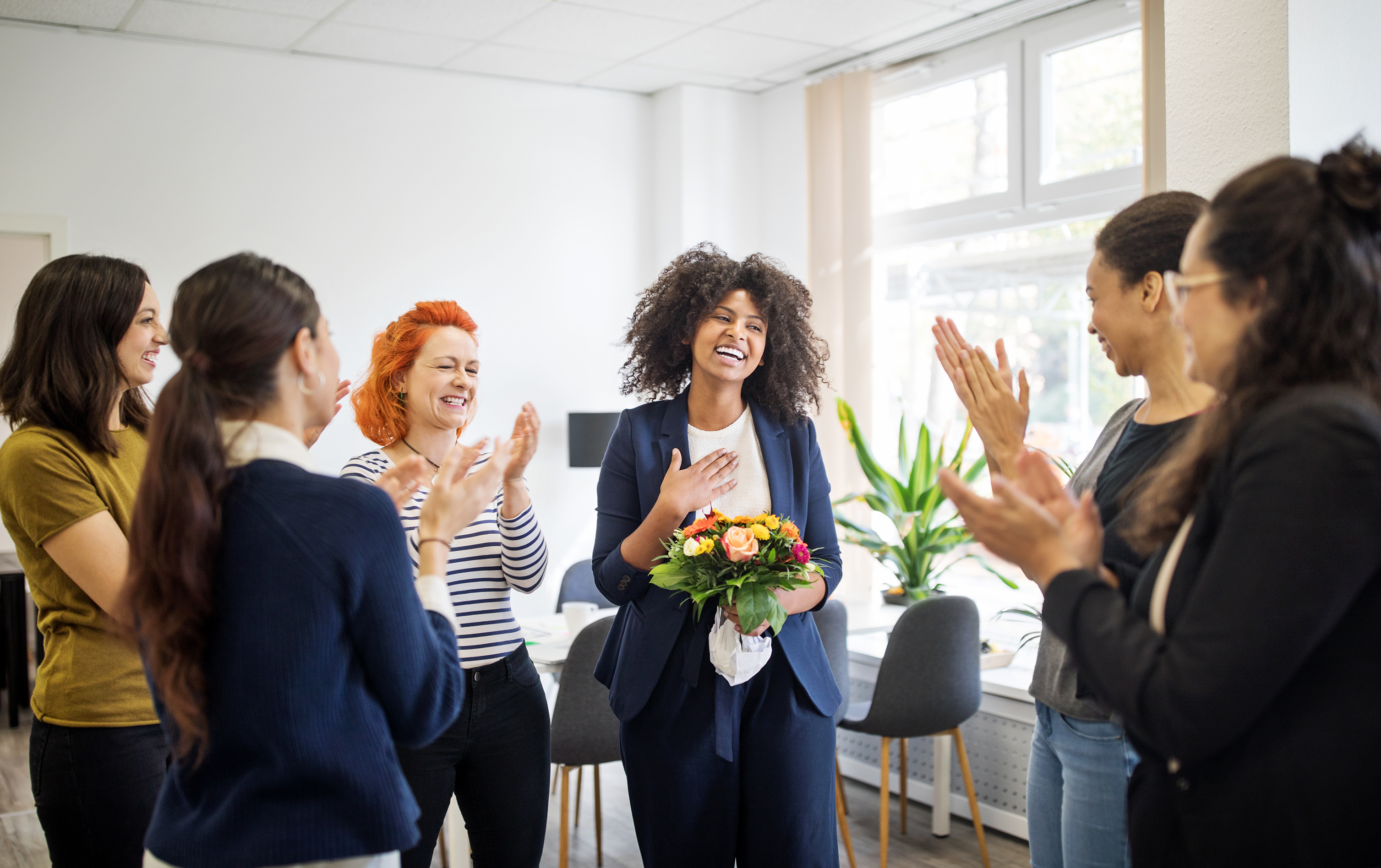 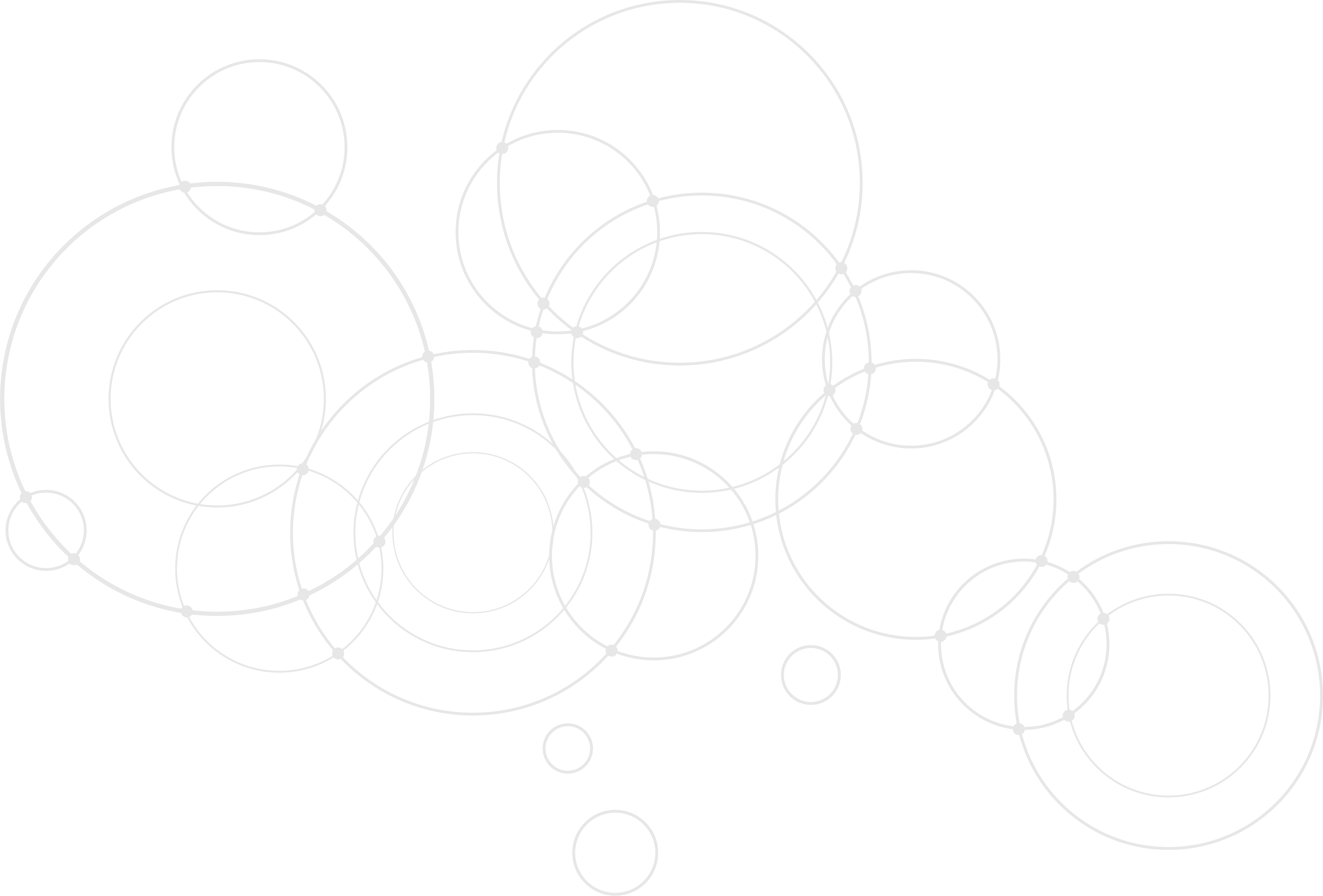 3
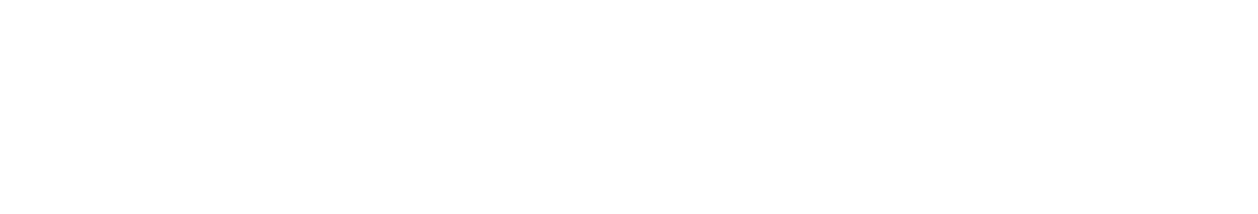 Name or Transition heresubtitle here
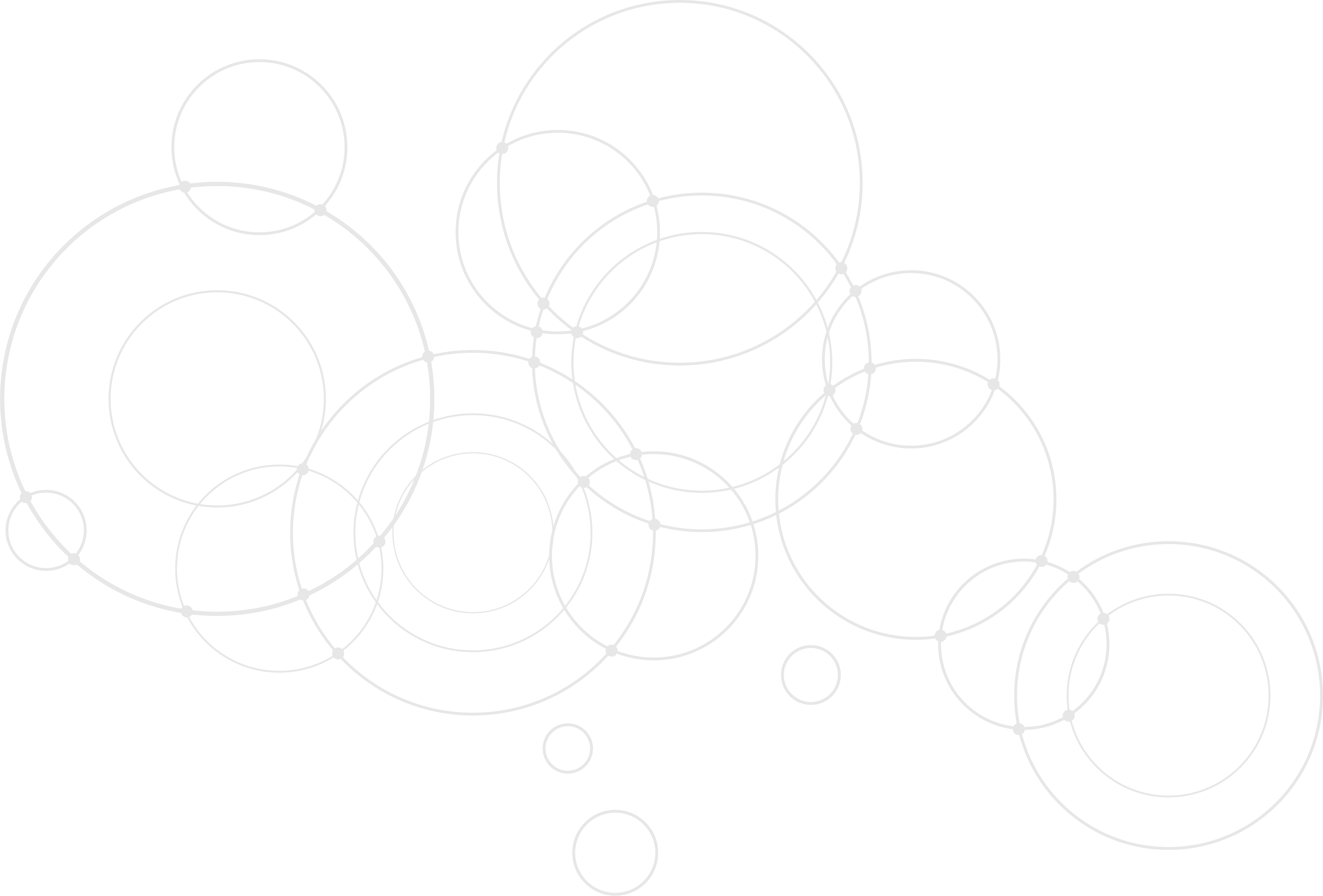 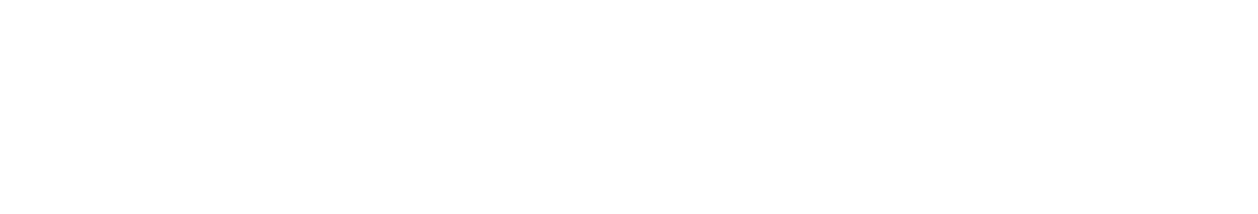 Keep Your Title Short
Your subhead can further convey the headline.
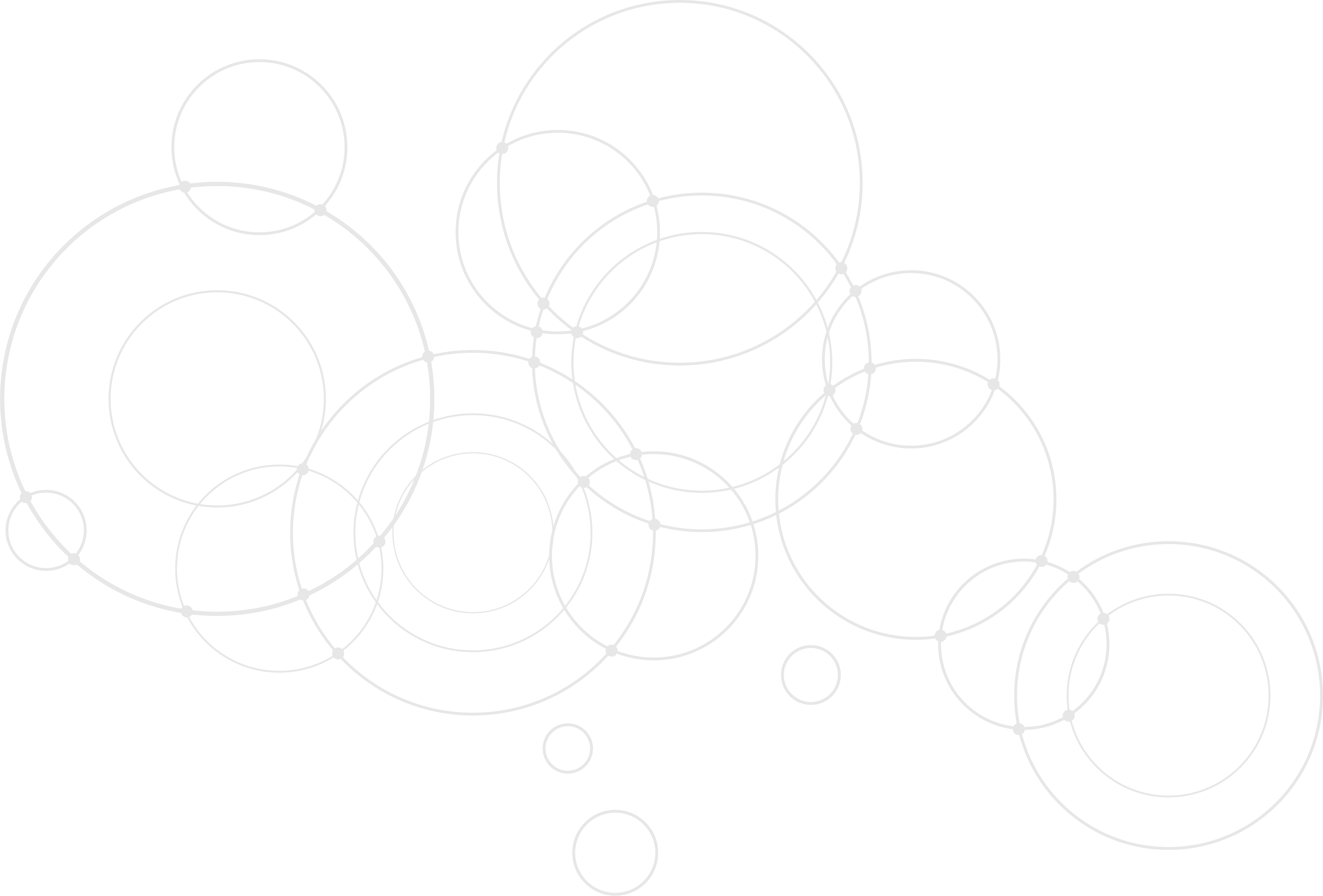 5
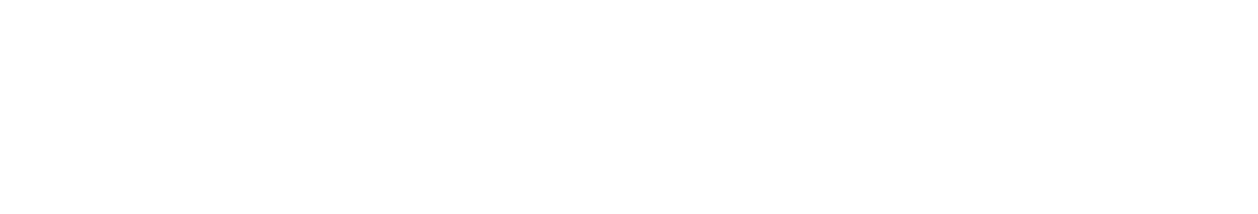 Keep Your Title Short
Your subhead can further convey the headline.
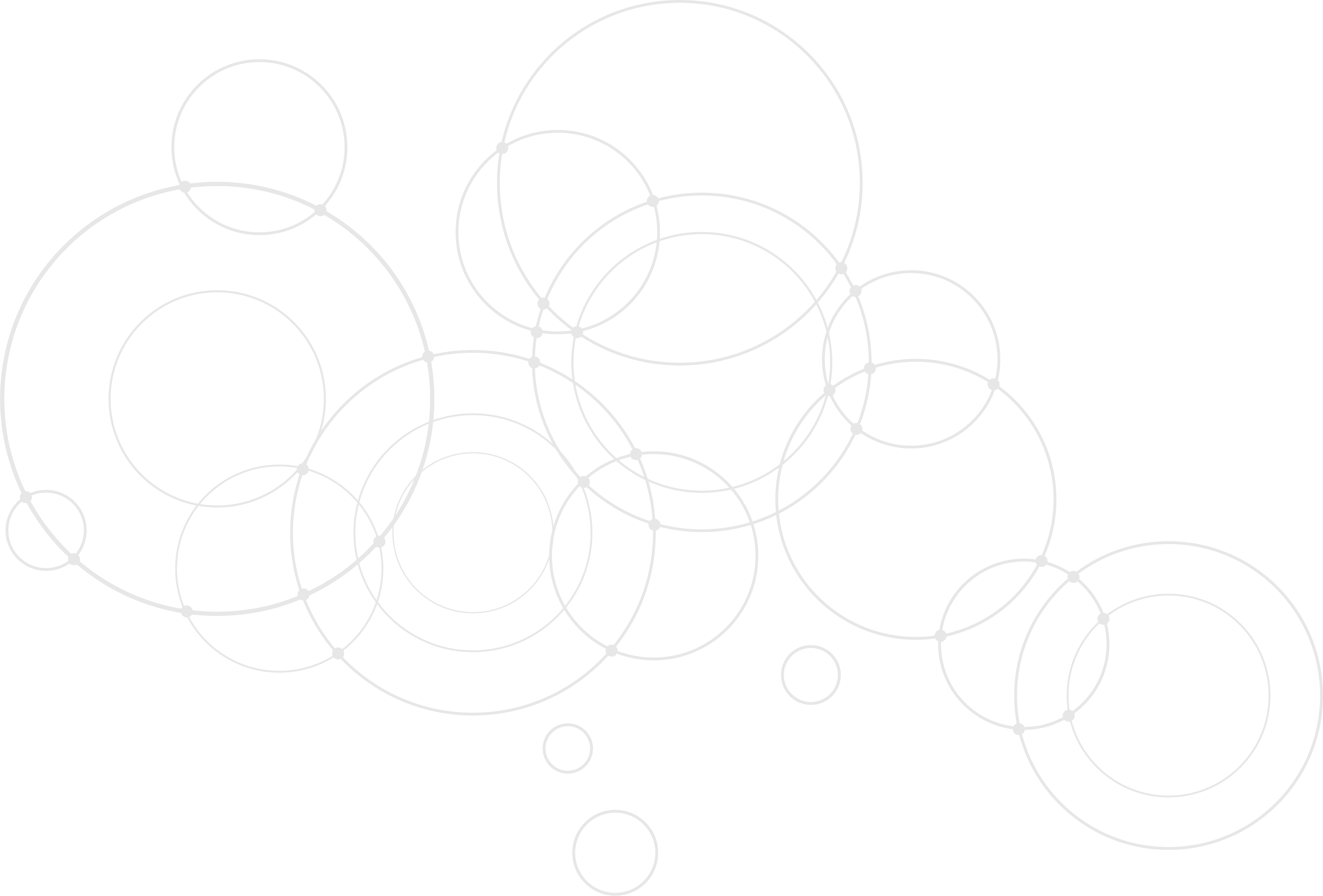 6
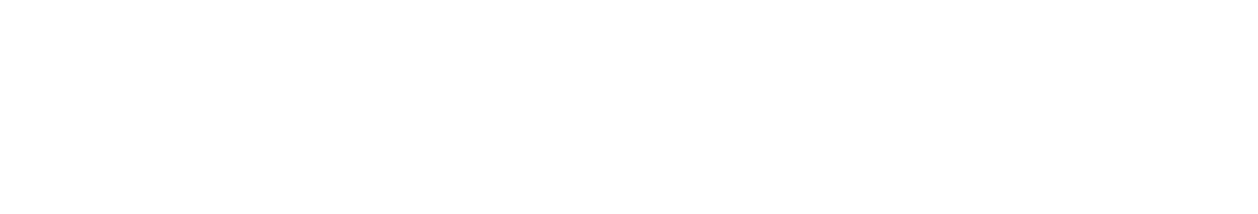 Keep Your Title Short
Your subhead can further convey the headline.
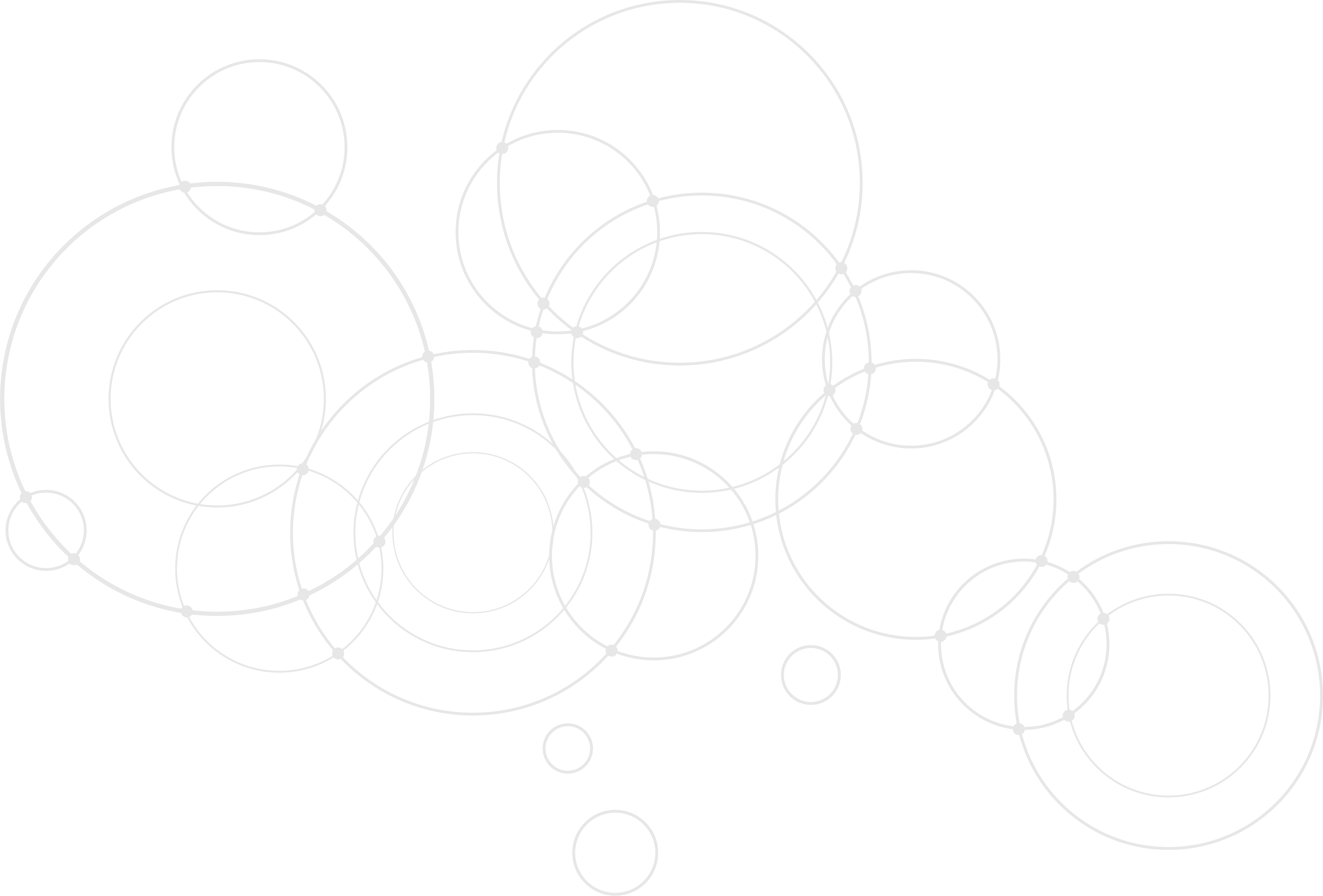 7
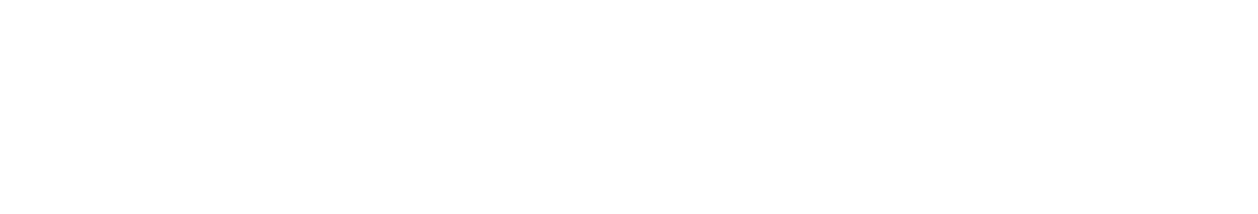 Primary colors
Secondary colors
255799
002244
0083B3
F78D2D
555759
IB3D6D
00B0CA
F0AB00
C6BEB5
FECC07
Accent colors
F8CF56
629A40
00639E
7C109A
F7EB5F
7AB800
6AA2BA
D462AD
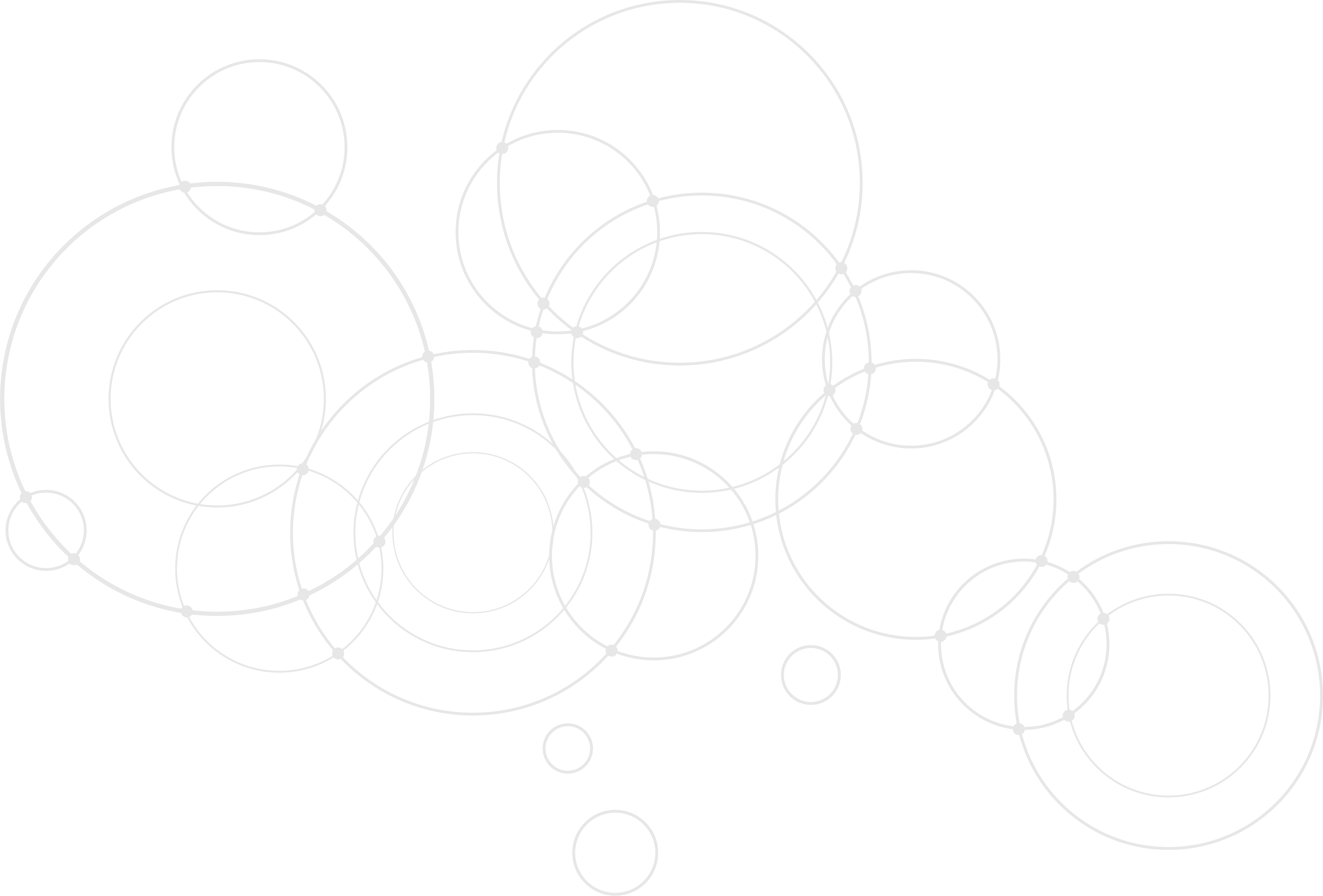 8
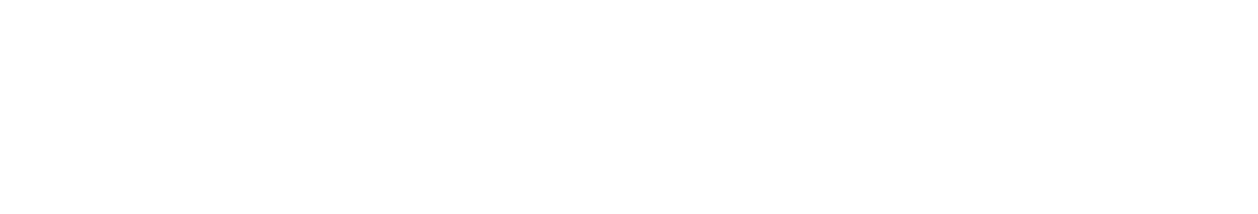